A Practice vs. Practice
@DavidFrangiosa
 Pascack Hills HS
 Montvale, NJ
A Practice vs. Practice
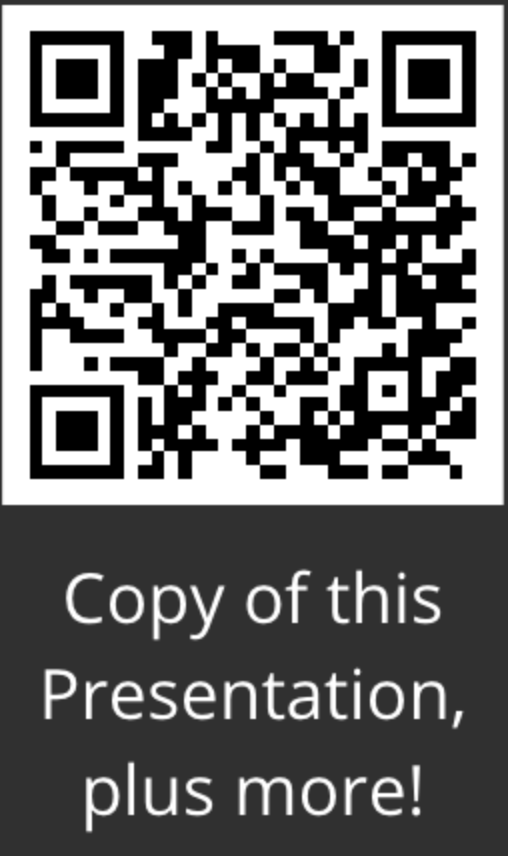 @DavidFrangiosa
 Pascack Hills HS
 Montvale, NJ
Session Goals
We will understand the roles of guided and independent practice, when to use each, and a system for supporting students as they engage with the science and engineering practices.
Takeaways
Develop language to communicate classroom expectations
Understand how to set targeted level of development for each skill
Understand the role of practice in developing these skills
SEPs
1. Asking questions (for science) and defining problems (for engineering) 
2. Developing and using models 
3. Planning and carrying out investigations 
4. Analyzing and interpreting data 
5. Using mathematics and computational thinking 
6. Constructing explanations (for science) and designing solutions (for engineering) 
7. Engaging in argument from evidence 
8. Obtaining, evaluating, and communicating information
Aligning the Practices with Progressions
Aligning the Practices with Progressions
Create Aligned Assessments
[Speaker Notes: Once your learning progressions are created, you need to figure out what assessments to use. When you look closely at your assessments, you will probably end up identifying broad categories. Ideally, you want to use the same rubric for every assessment in a category. This streamlines your grading as well as increasing student progress.

Here’s how we figured it out: across the top were all of the types of assessments that we did. (We didn’t rewrite our entire course! That would be a daunting task, and is completely unnecessary.) 

Down the left are the learning progressions we designed (NOTE: they didn’t all fit on this slide). We completed the matrix, with the stars representing which types of assignments could be assessed with each Learning Progression. Then we chose ONE single category of assessment for each LP. So our rubric for a quiz/test includes Problem Solving, Creating Explanations, and Creating and Interpreting Graphs. Our rubric for Labs includes Exp Dsgn, Data Analysis, Arguing a Claim, and Using Feedback. Note that on Labs, we could have but don’t directly assess Creating Explanations or Graphing because we know we do this on the Tests. This works GREAT! Limits our time and focuses attention on a small handful of tasks at a time. Plus, there is inevitably some overlap between the Learning Progressions. For example, Arguing a Claim has similarities with Creating Explanations, but we use one for labs and the other for tests.]
Finding a Natural Fit
Lab Skills

Experimental Design

Data Analysis

Arguing a Scientific Claim

Using and Providing Feedback
Projects

The Engineering Design Process
Checkpoints

Problem Solving

Graph Interpretation

Graph Creation

Creating Explanations and Making Predictions
Creating Target Levels for Learning Progressions
Try        - Students try to complete the assigned task.
Explain -  Students use relevant content knowledge to try to address the task. (The content knowledge does not have to be correct, but it must be reasonable.)
Explicit - Students explicitly and accurately state a relevant big idea, equation, law, etc., but the application is incorrect or incomplete.
Correct - Students explicitly and accurately state a relevant big idea, equation, law, etc. and apply it correctly and completely.
Complete/Complex - Students explicitly and accurately address a complex task that includes multiple steps or concepts.
Arguing a Scientific Claim Progression
Identifying Targeted Levels of Development
Arguing a Scientific Claim Progression
Arguing a Scientific Claim Progression
Arguing a Scientific Claim Progression
Types of Practice
The setting for practice is irrelevant
Guided practice - done with assistance
	Teacher directed
	Video guide
Independent practice
	Students work individually or in small groups
	Teacher circulates and supports as necessary
A sample workflow
Guided practice
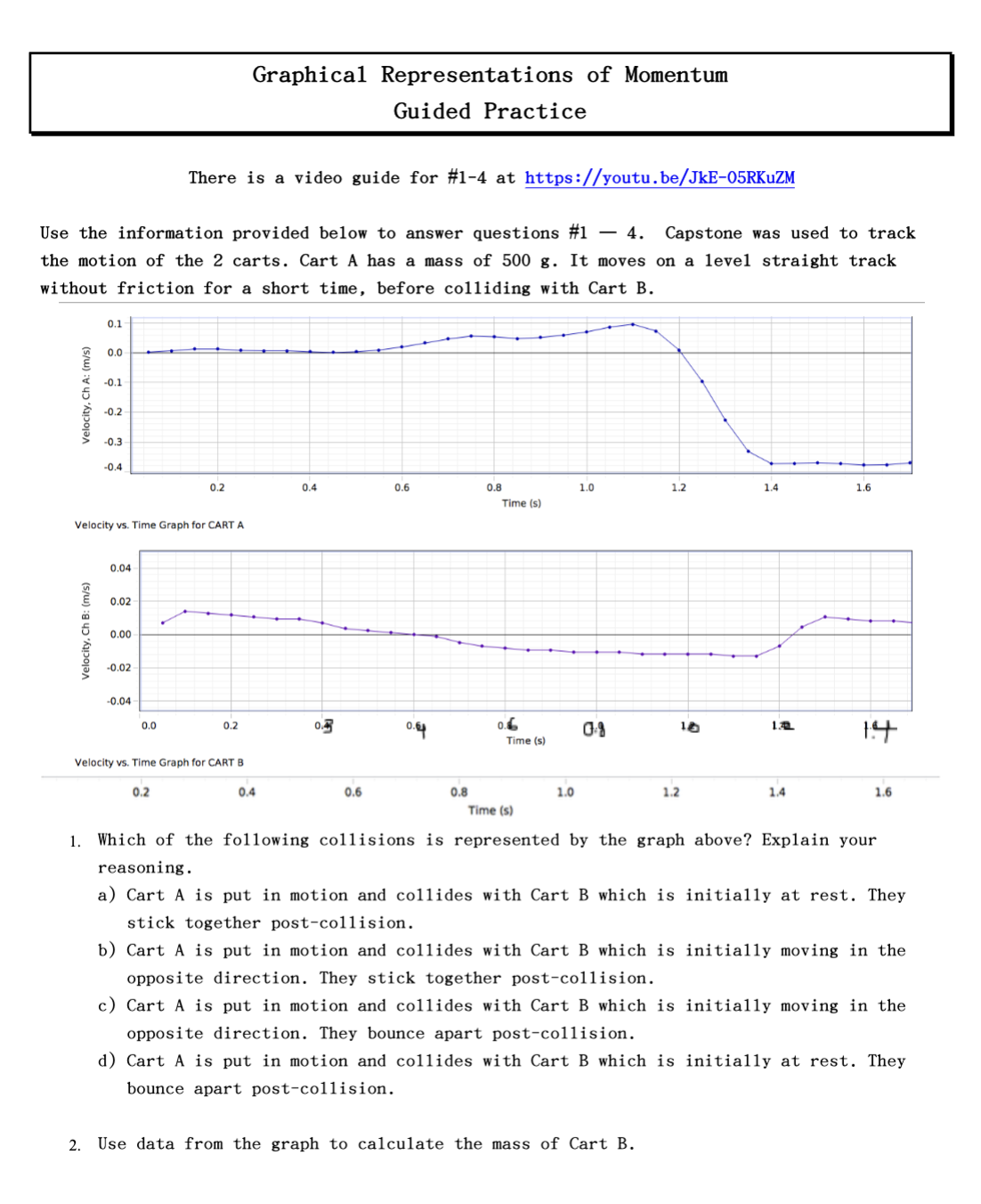 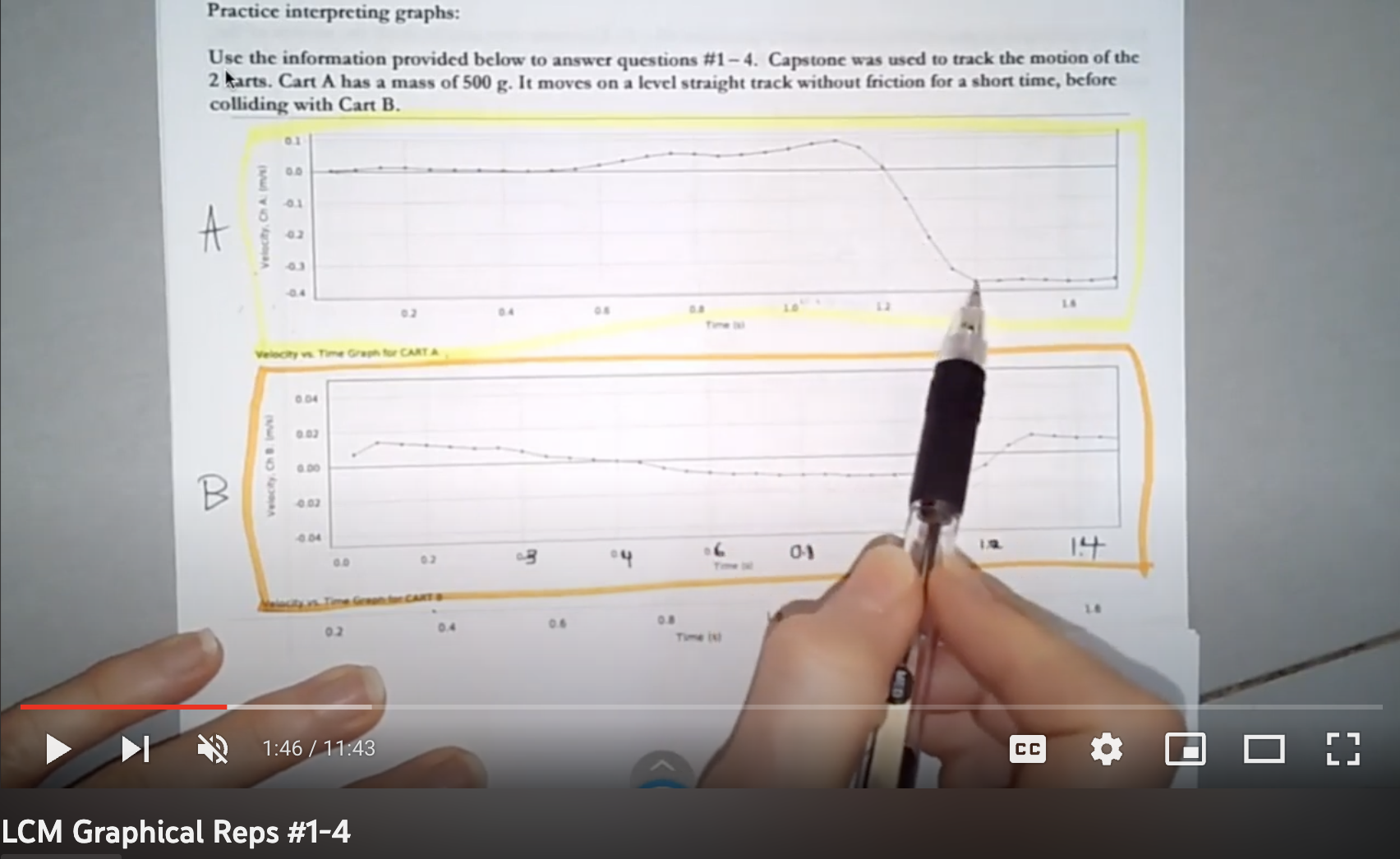 A sample workflow
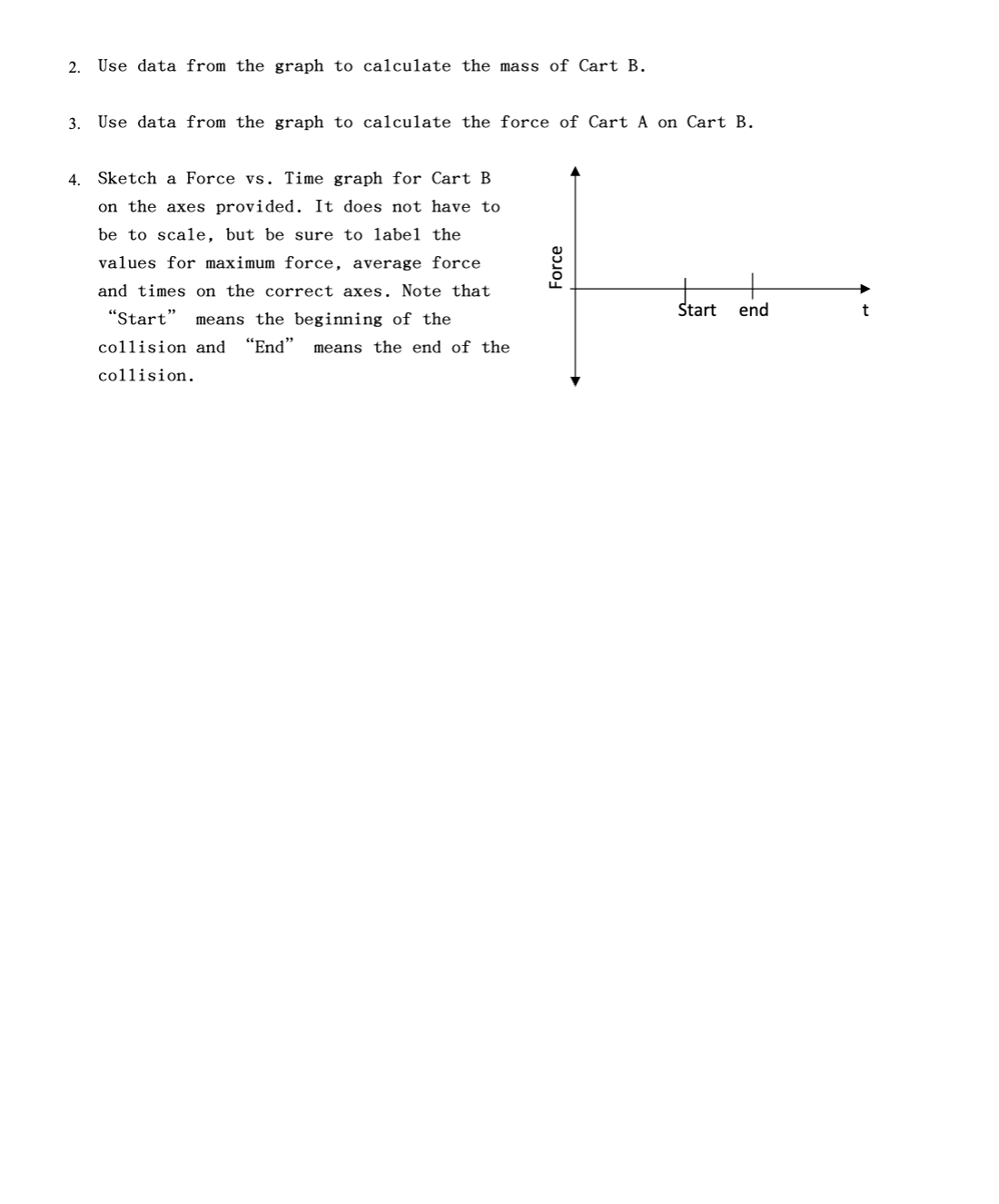 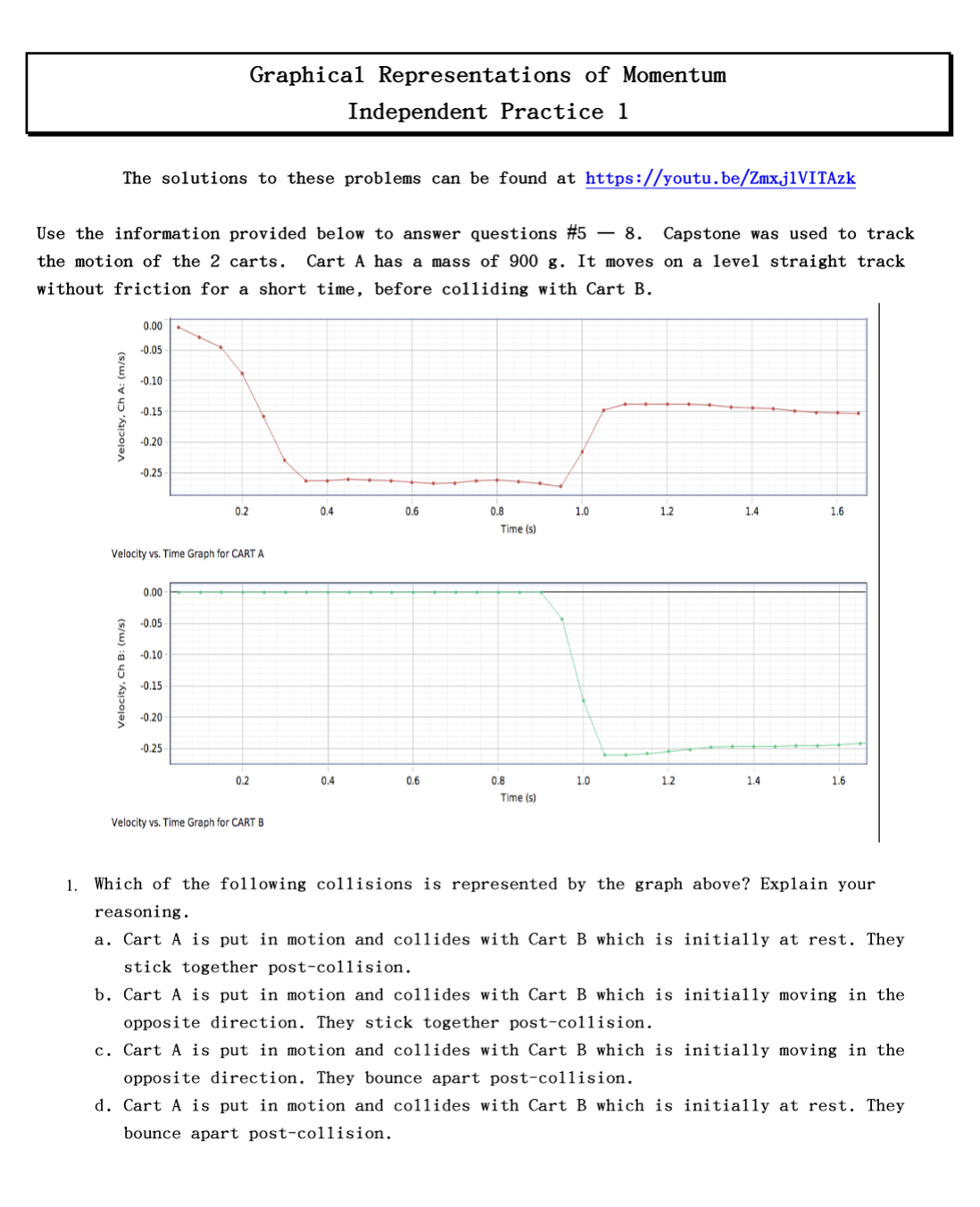 Guided practice
Independent practice.
A sample workflow
Guided practice
Independent practice
Practice set
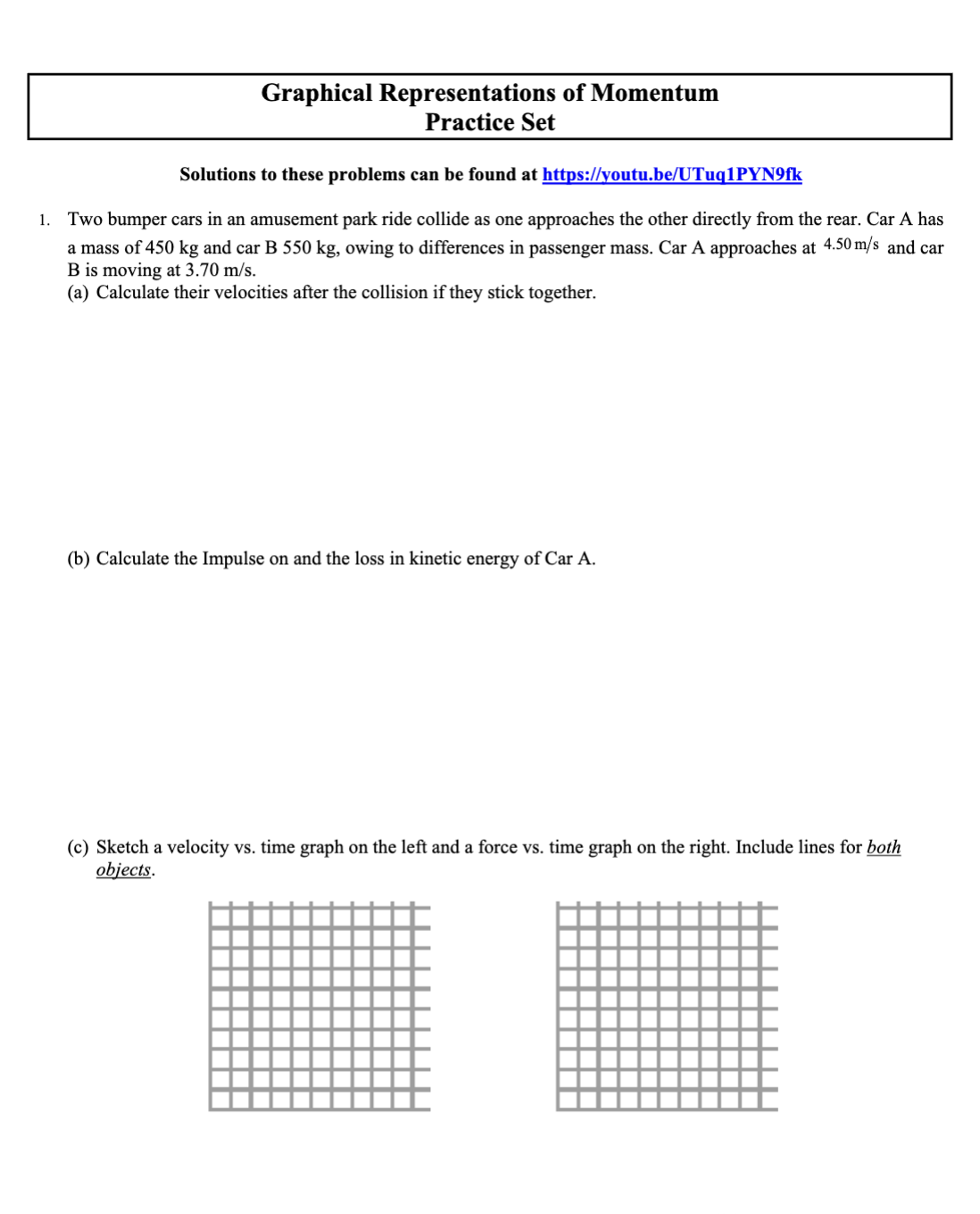 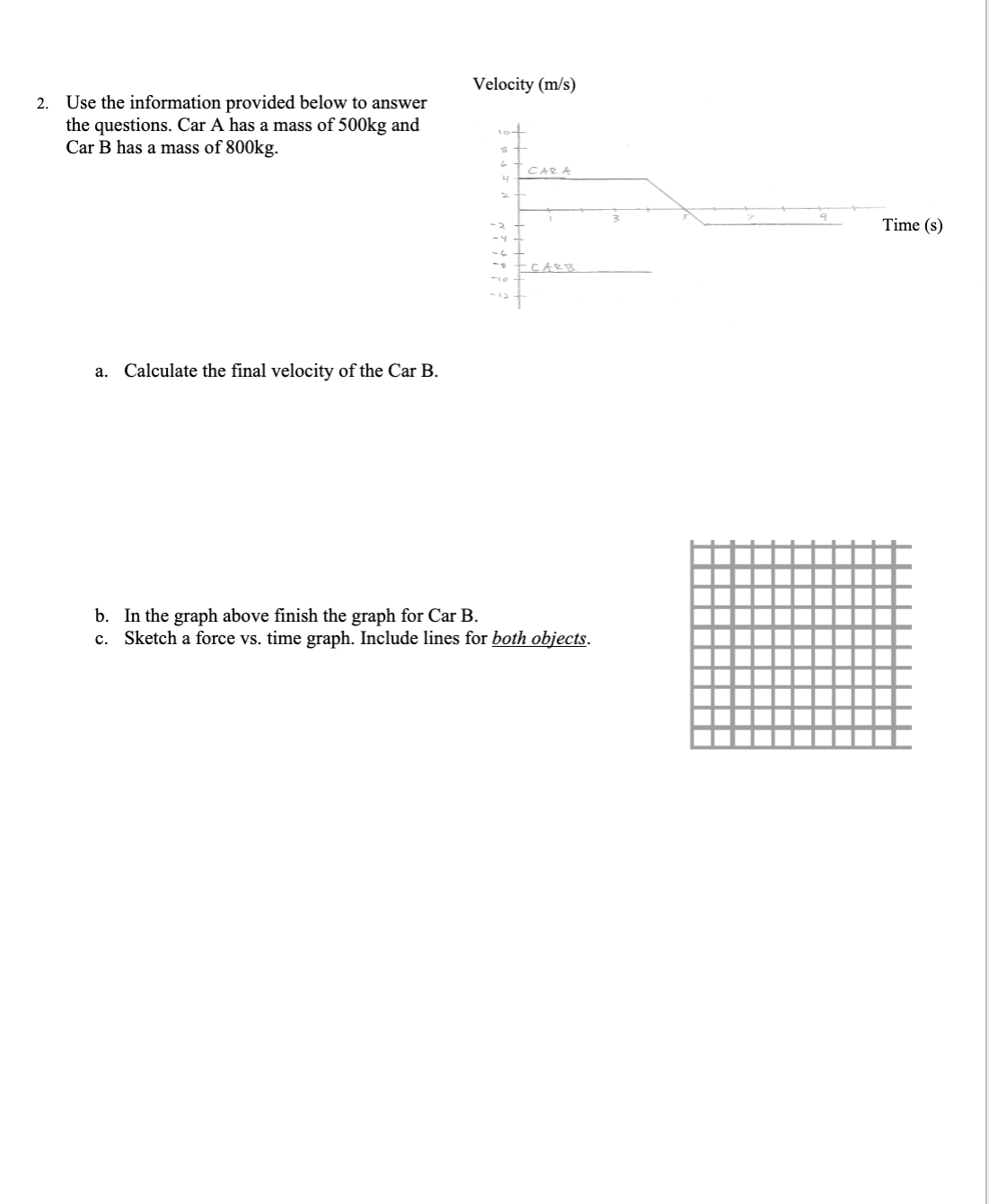 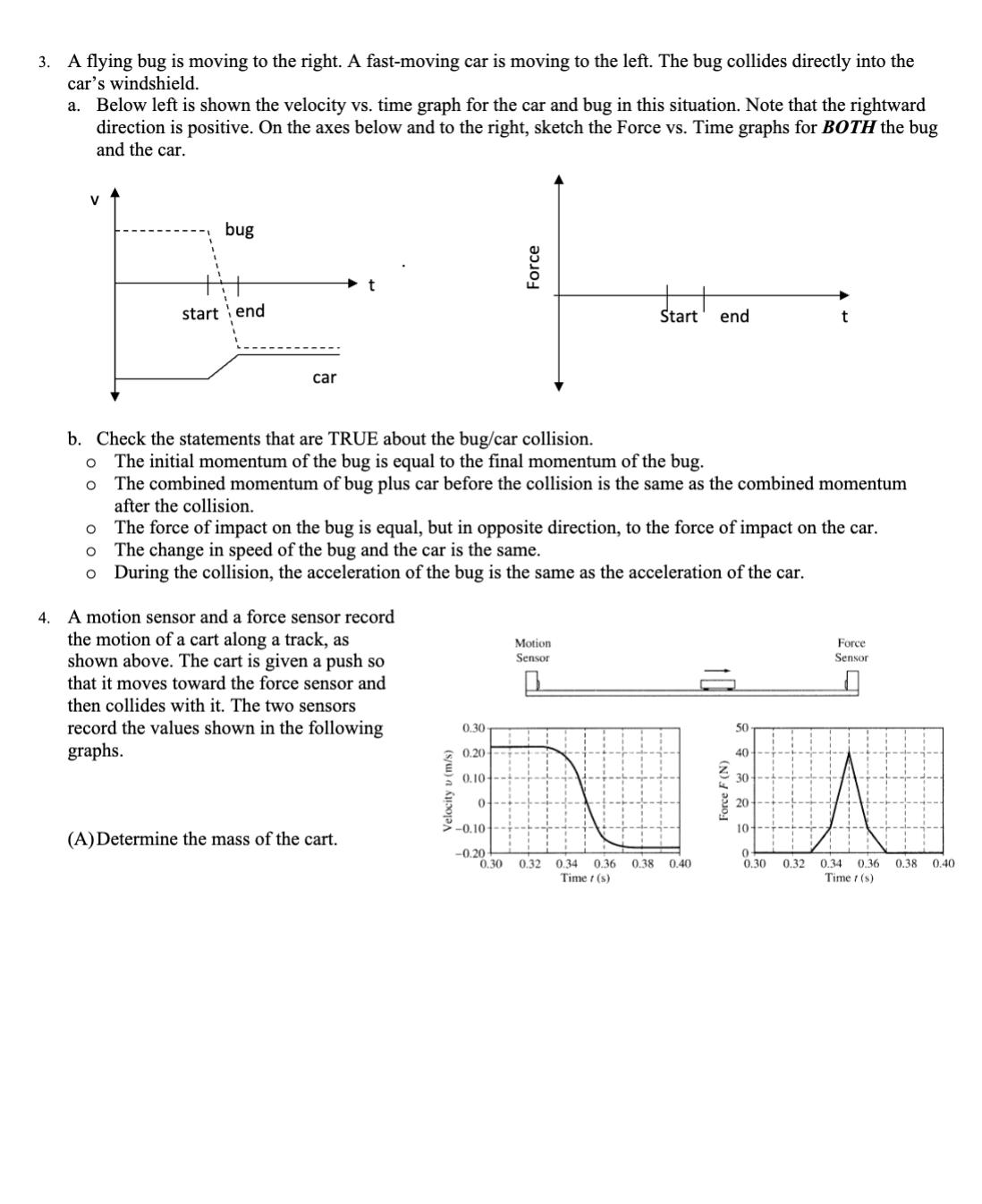 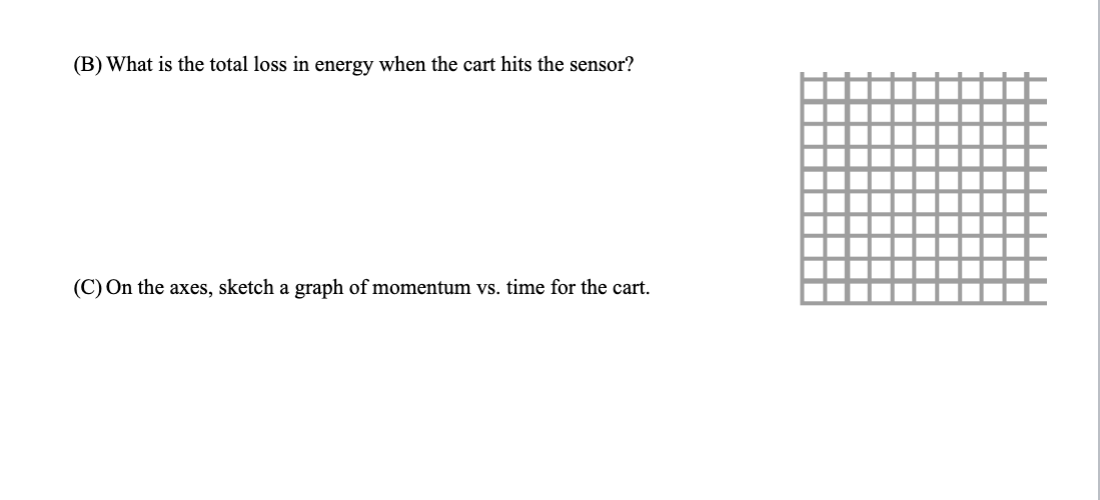 A sample workflow
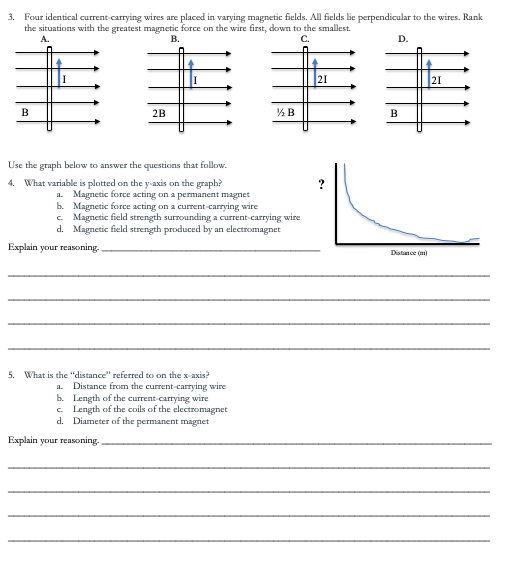 Guided practice
Independent practice
Practice set
Checkpoint
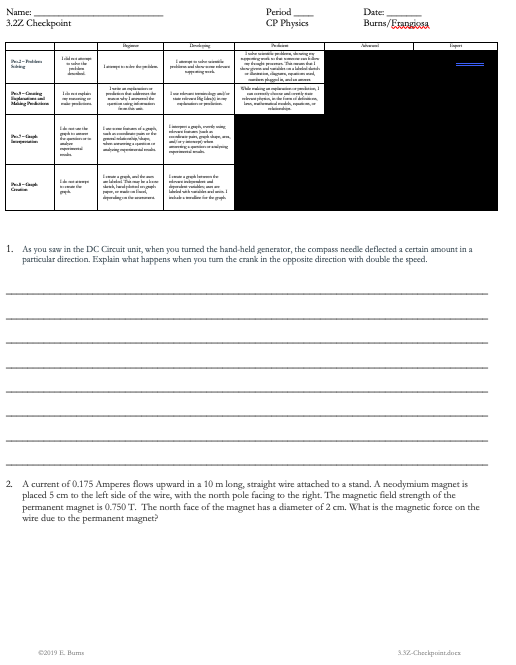 A sample workflow
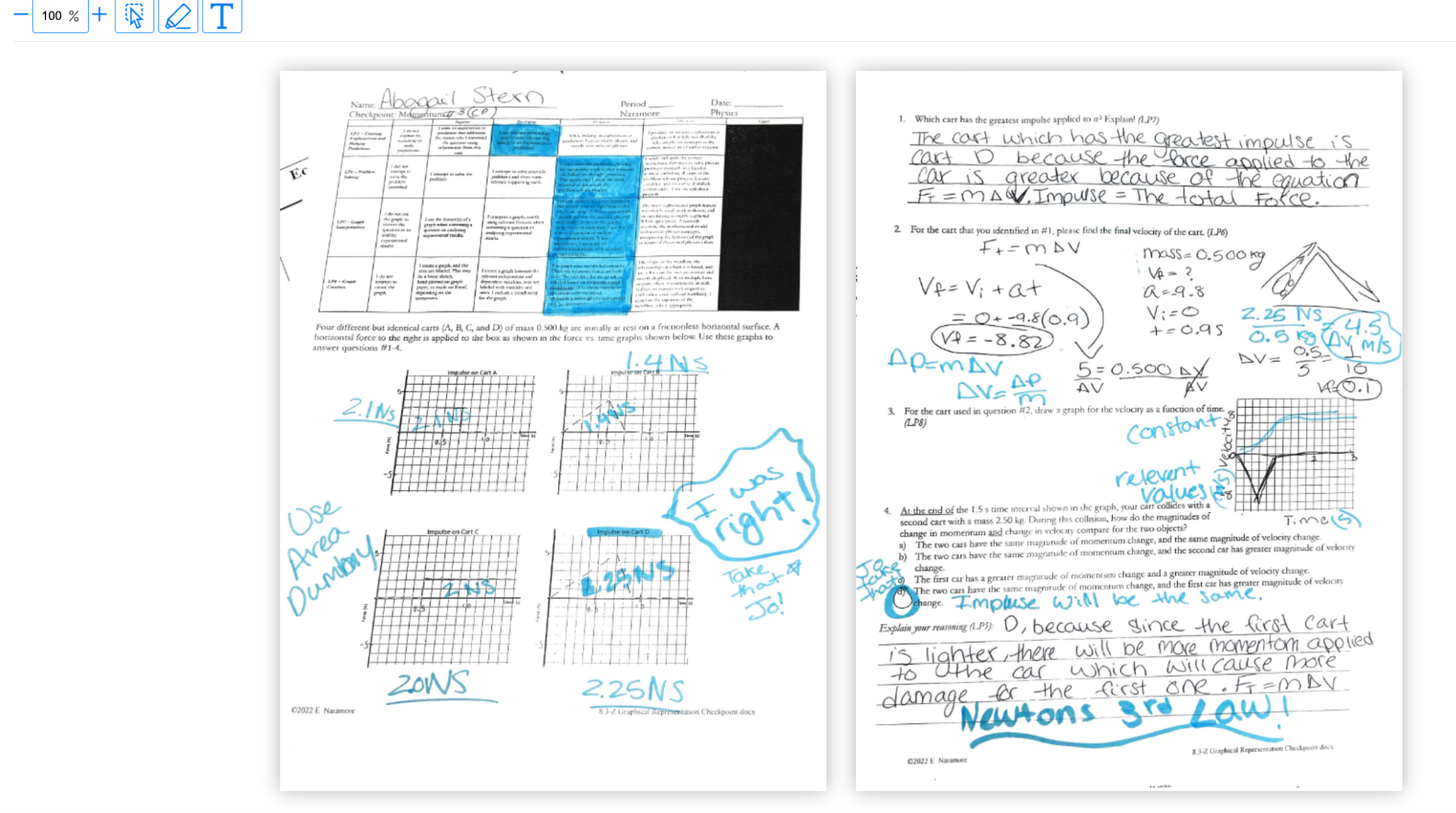 Guided practice
Independent practice
Practice set
Checkpoint
Go over checkpoint
Done in different color
Students make corrections as we review
Provides immediate feedback
Self-assess
A sample workflow
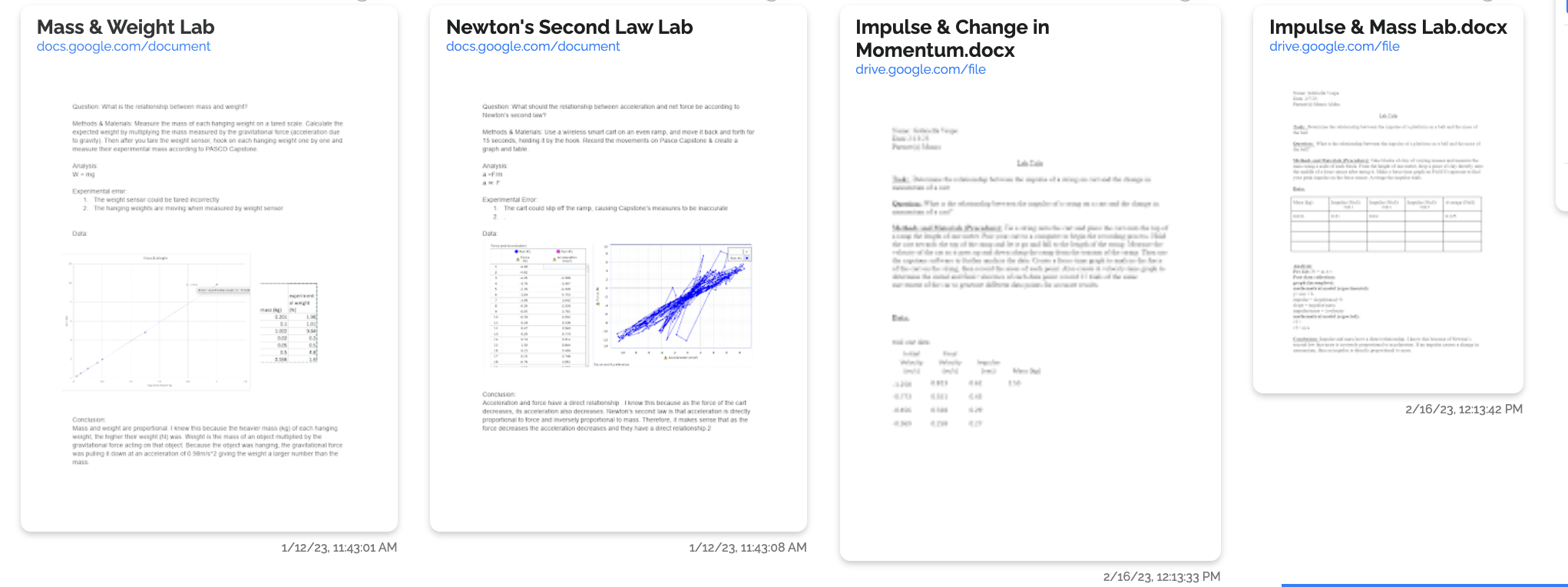 Guided practice
Independent practice
Practice set
Checkpoint
Go over checkpoint
Update gotLearning (e-portfolio)
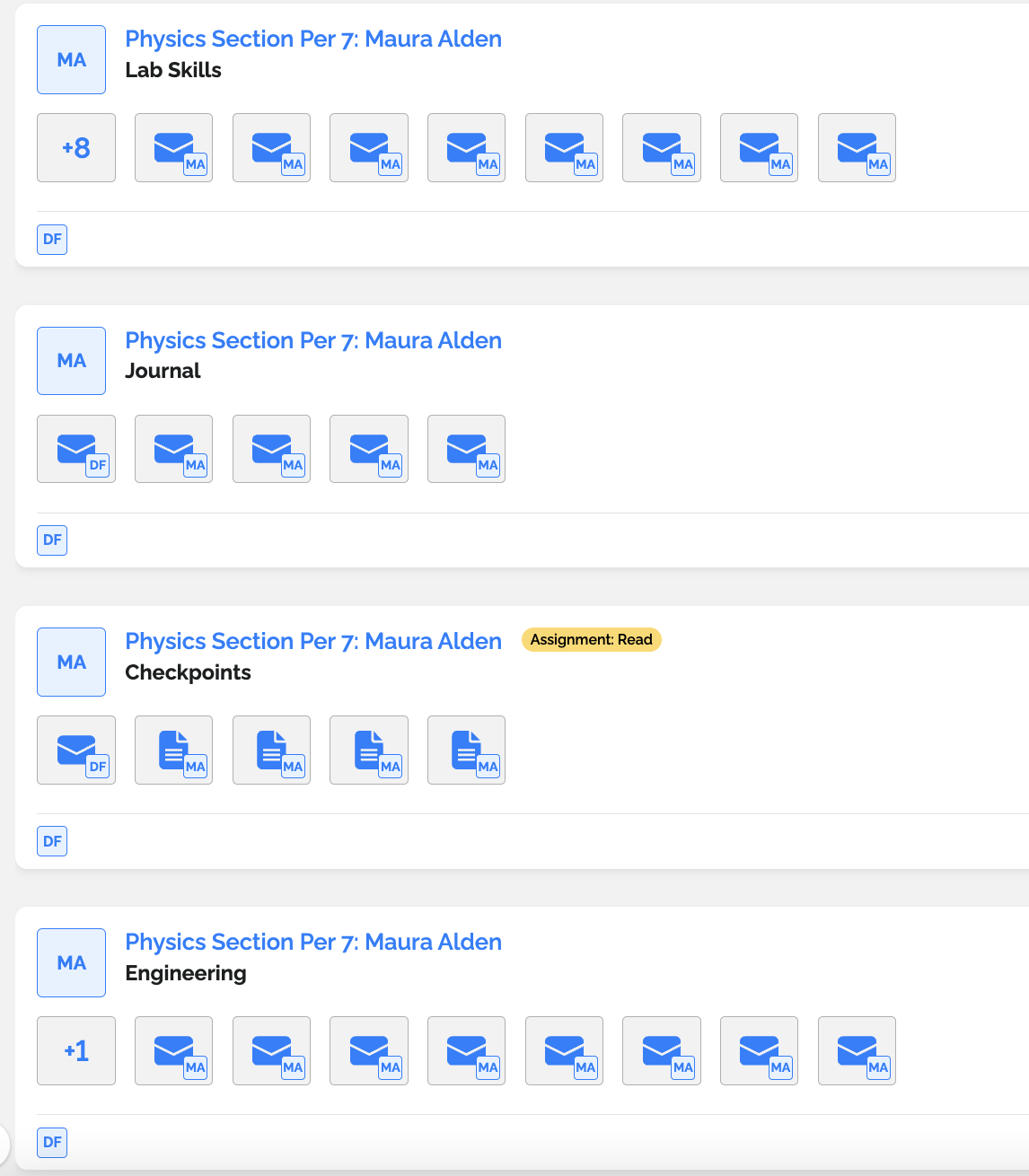 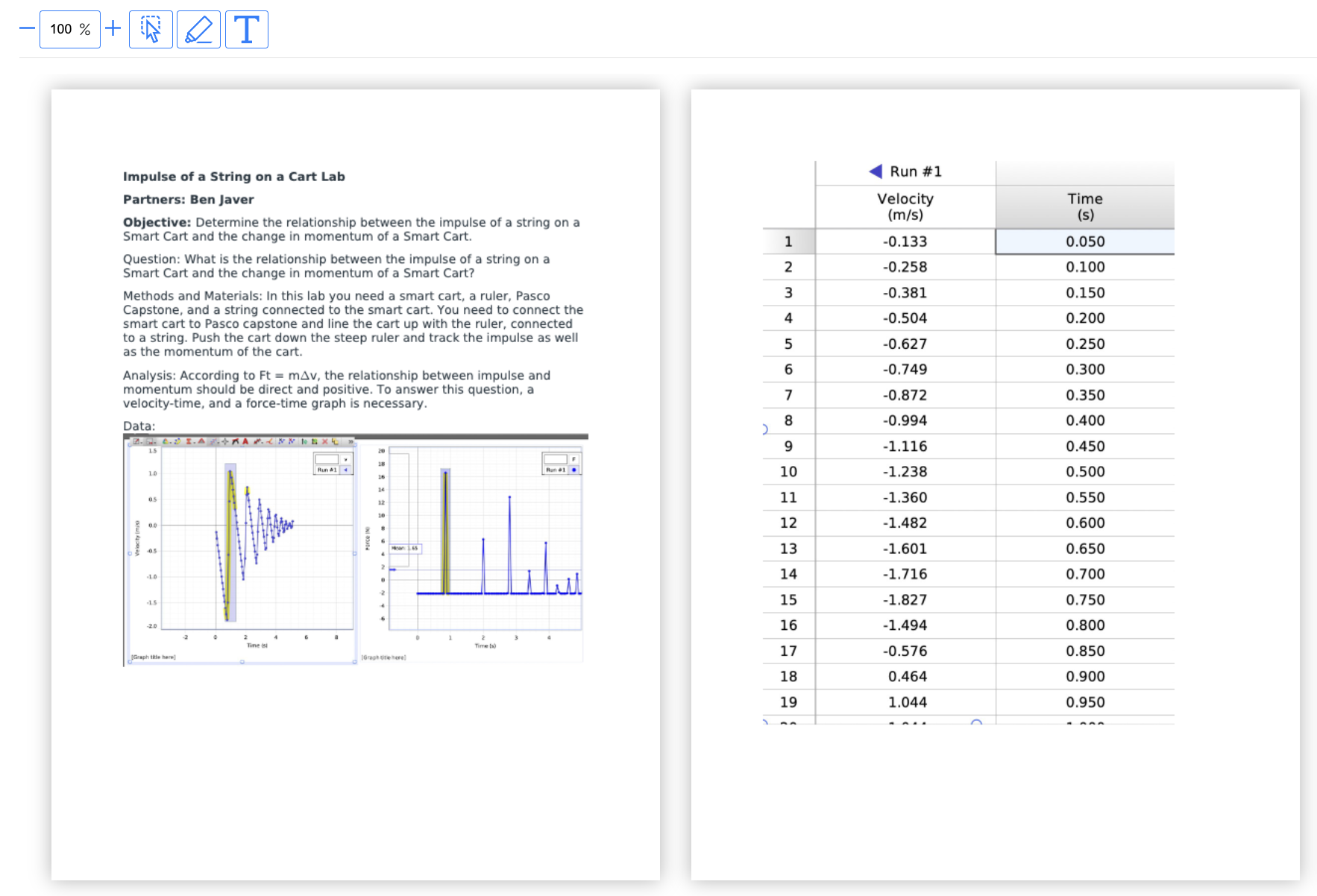 A sample workflow
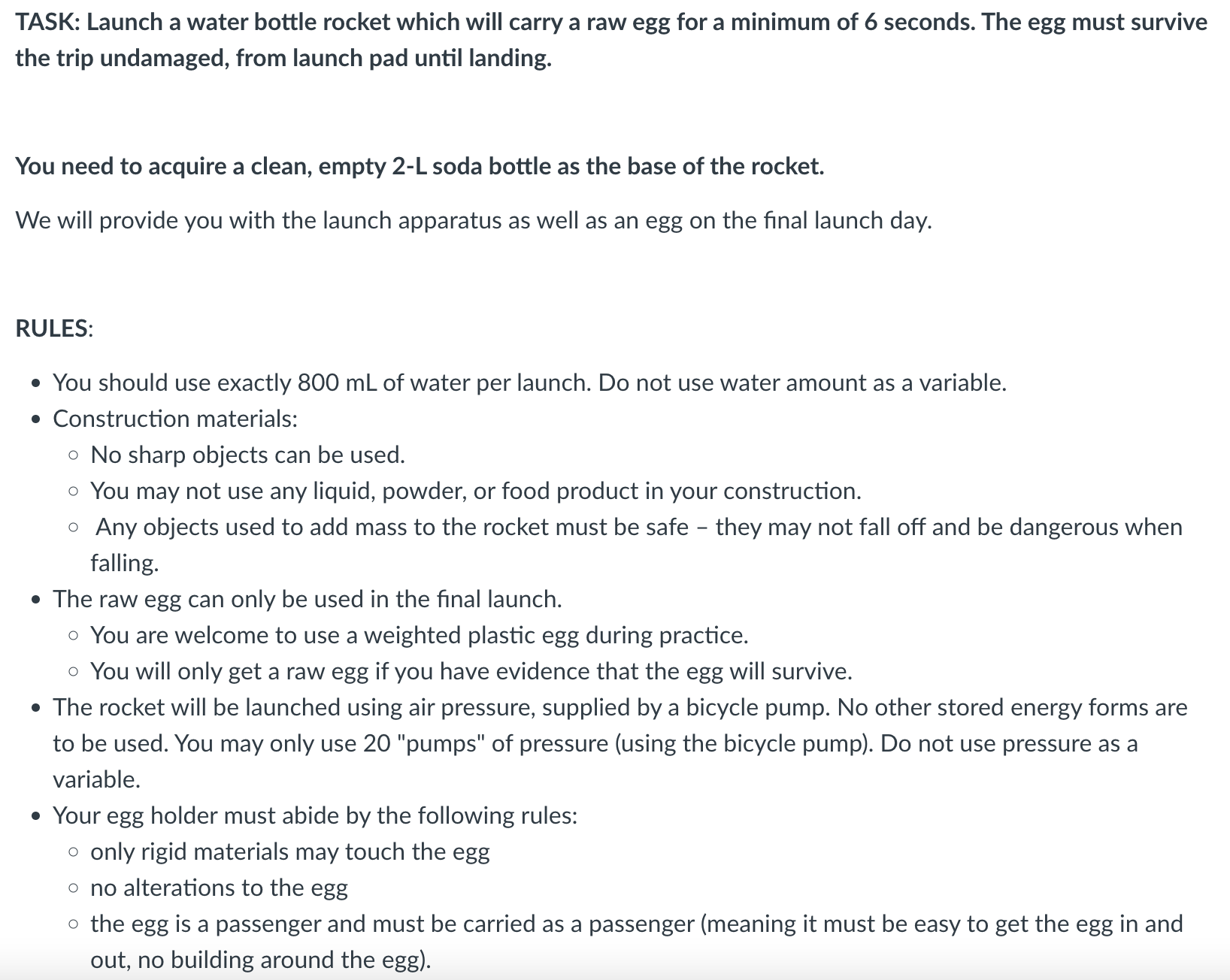 Guided practice
Independent practice
Practice set
Checkpoint
Go over checkpoint
Update gotLearning (e-portfolio)
Mini-conference and/or project work.
Contact Us
@DavidFrangiosa
dfrangiosa@pascack.org
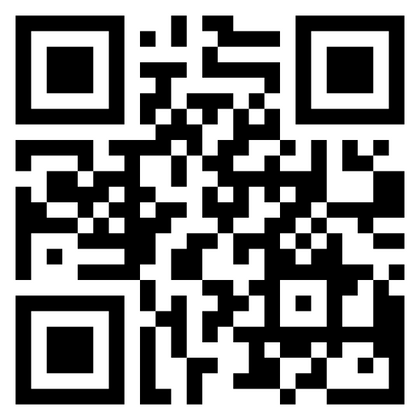 Link to our website with more information